资源建设的绩效评估
黄镝
2016年7月
大纲
资源建设绩效评估的要素
原则、标准、理论基础、目标定位
外文期刊绩效评估
核心期刊保障率
使用统计和引用统计
资源保障与科研绩效
外文图书
采购模式
评估参照--核心书目和获奖书目
统计分析
中文资源绩效评估
2
绩效评估的原则
整体评估原则
投入、产出、成效
从数量到质量、从微观到宏观
SMART原则
绩效指标必须是具体的（Specific）
绩效指标必须是可以衡量的（Measurable）
绩效指标必须是可以达到的（Attainable）
绩效指标是实实在在的，可以证明和观察(Realistic)
绩效指标必须具有明确的截止期限（Time-bound）
3
参照标准
已发布的标准：
ISO 2789: 2006 International library statistics(国际图书馆统计)-
GB/T13191-2009（信息与文献图书馆统计，等同采用ISO 2789）
ISO 11620: 2008 Library performance indicators(图书馆绩效指标)
ISO/TR 28118: 2009 Performance indicators for national libraries（国家图书馆绩效指标）
ANSI/NISO Z39.93-2013  The Standardized Usage Statistics Harvesting Initiative (SUSHI) Protocol 标准化使用统计数据收收割协议
Release 4 of the COUNTER Code of Practice for e-Resources (Published April 2012)
Release 3 of the COUNTER Code of Practice for e-Resources (Published 2008)
4
目标定位
高精度评估
(1) JR1和引文量合并分级
(2)核心资源保障比例
(3)资源重复比例
全面覆盖的资源
(1)外文期刊
(2)外文图书
(3)中文期刊
精度
广度
绩效
评价
维度
深层次学科服务
(1)ESI学科
(2)JCR学科
(3)教育部学科门类、
　一级学科
多维度关联
(1) 下载与引用的关系
(2) 发文、被引、引用
(3)资源保障和科研绩效
深度
[Speaker Notes: JR1-Journal Report 1 按刊按月统计，同一刊会被多个平台收录，ERS对同一份刊的统计进行合并]
资源绩效评估的理论基础
文献计量学的6大定律（规律）
布拉德福定律：定量描述科学论文在相关期刊中集中—分散状况的一个规律，应用于选择和评价核心期刊。
齐普夫定律：文献中的词频分布规律,对于文献标引与词汇控制、词表的编制、文献信息检索等方面都具有重要的应用价值
洛特卡定律： “科学生产率的频率分布”，又被称为“倒平方定律”。其经典公式为：f(x) =  C （ 为常数） 
文献增长规律、文献老化规律、文献引用规律
管理学的二八法则和长尾理论
世界上充满了神秘的不平衡：20％的人口拥有80％的财富，20％的员工创造了 80％的价值,80％的收入来自20％的商品，80％的利润来自20％的顾客......
2012-10-16
6
文献计量指标和核心书目
外文期刊
文献计量指标： IF、SNIP、SJR
来源刊：ＷoS、ESI、Scopus、EI
外文图书期刊
Book Citation Index(BkCI)
Choice Outstanding Academic Titles 2009-
中文期刊
中文核心期刊要目总览  
中国科技期刊引证报告
中文社会科学引文索引 
中国科学引文数据库
7
外文期刊绩效评估
ULRICHS连续出版物数量统计
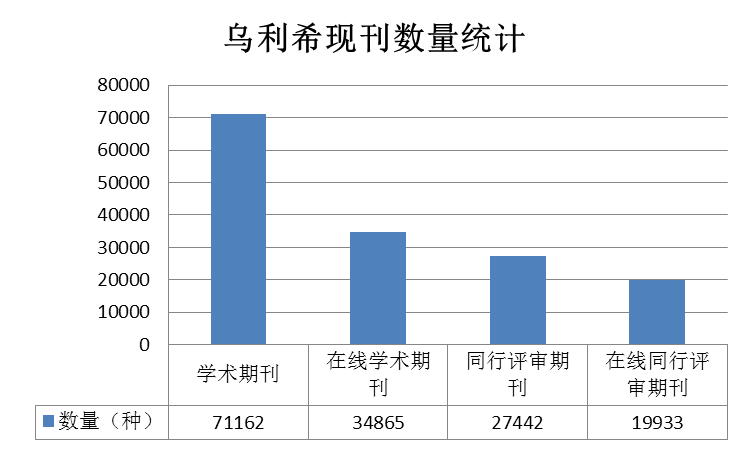 来源： http://www.ulrichsweb.com [2016-06-27]
[Speaker Notes: 连续出版物包括（会议录），电子版馆藏：AIP、IEEE、SPIE、ACM、AIAA 、SAE、ASTM、IEE]
ULRICHS连续出版物数量统计
10
期刊整体馆藏评估
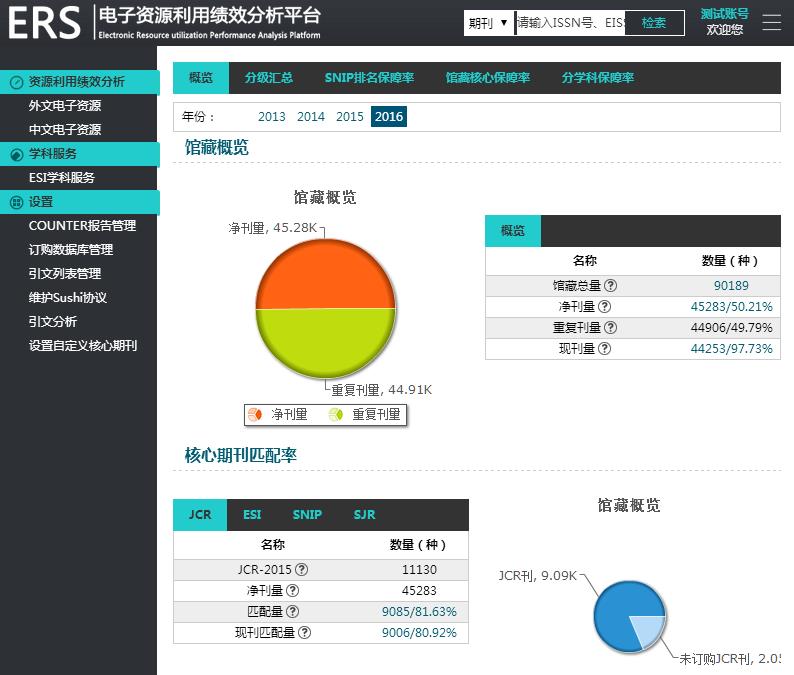 11
[Speaker Notes: No.1—JCR232个学科排名第一的期刊；Q1-学科排名前25%的期刊。]
外文期刊数据库评估-决策矩阵
12
外文期刊数据库评估-决策矩阵评分
13
SD期刊数据库评估
14
15
[Speaker Notes: 数据库评估报告]
学科资源(下载－引用－馆藏保障) 分析
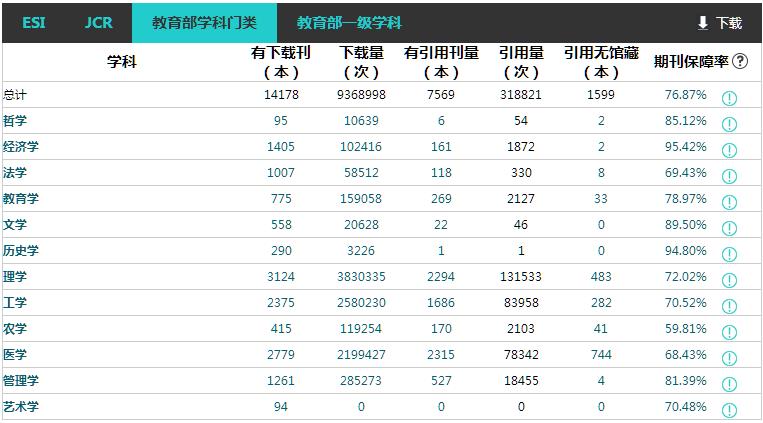 16
全文下载和引用量分级汇总
期刊利用符合二八法则，80％的利用来自20％的期刊。分级汇总帮助图书馆选“对”资源。
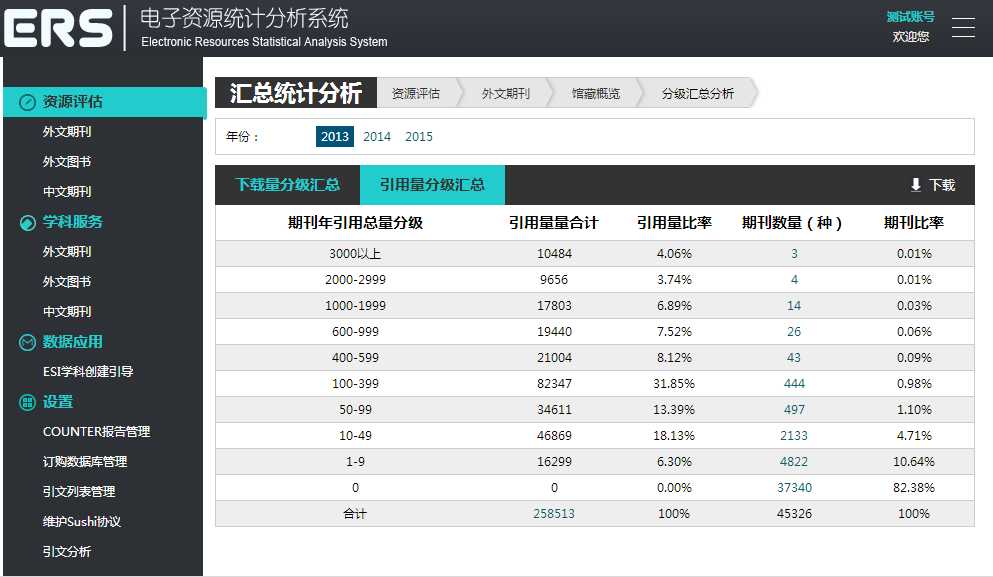 17
引文统计分析
引文统计比使用统计更精准、可靠，是文献保障支持科研的直接证据。
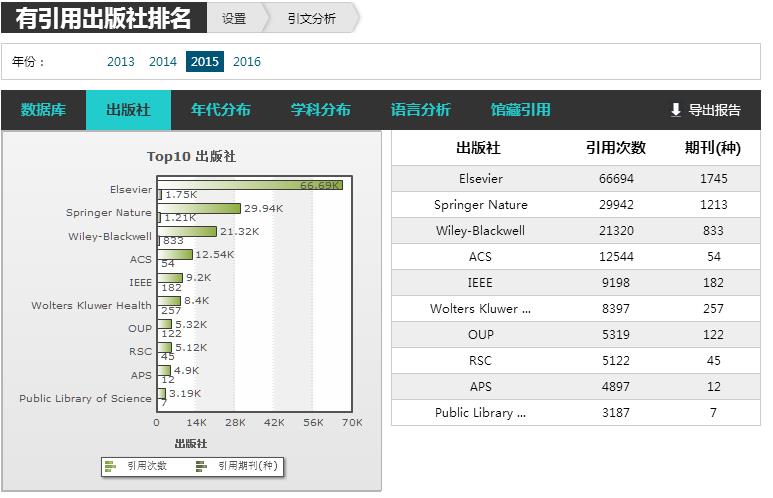 18
引用期刊无馆藏出版社汇总
TOP10（共314个出版社）
Elsevier、Wiley、Springer、Taylor平台上有部分刊不在DRAA采购方案内
2012-10-16
19
馆藏期刊保障与文献传递的关系
引用频次
采购常用全文数据库保障及时获取
引用期刊的数量
低引用期刊通过文献传递获取全文
期刊引用的2/8律和长尾现象
2011年上交大作者发表论文所引用的期刊8209种、引用次数167652次
80%的引用量是被引20次以上的期刊所贡献的
它们涉及所有引用出版物的18%(1464种)
18%的期刊贡献了80%的引用，与经典文献计量学规律和管理学中的2/8律基本吻合的
引用期刊的长尾现象
引用1次的期刊1927种，占引用期刊的23%
引用2次的期刊1198种，占引用期刊的15%
引用21次以下的期刊6745种，占引用期刊的82%
1784
20
80%引用/1464种
20%的引用/6745种
20
全文下载与科研产出成果的关系
此计算模式 ，量化了全文下载与研究产出成果之间的关系。加倍(百分之百增加)下载，从一到两百万，在统计上提升更大幅度的研究生产力。下载量进一步增加时，研究生产力也更强大。(来源：“E-journals: their use, value and impact” )
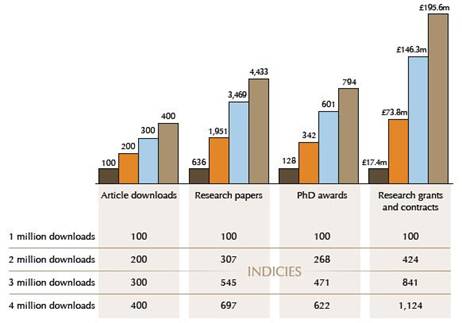 2012-10-16
21
资源建设成效(应用案例)
伴随着资源利用率的逐年上升，我校师生发文数量呈相应规律上升
学科发展与文献利用率基本呈线性相关
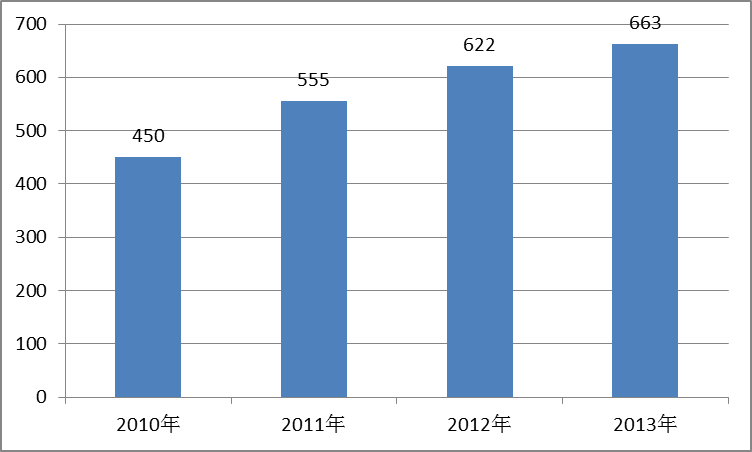 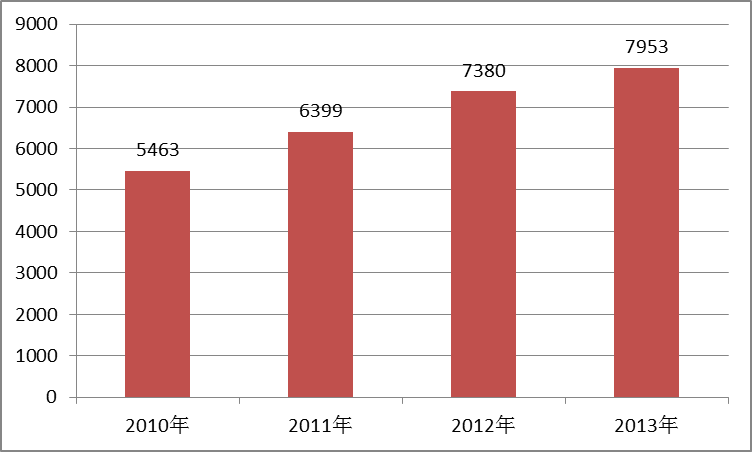 （万篇）
（篇）
2010-2013年WoS收录的我校师生发文情况
2010-2013年外文电子资源全文下载量
22
上交大985三期资源建设效益（应用案例）
资源质量提升显著
2010-2013年上海交通大学“A/B档”及特别期刊保障情况
2008-2013年JCR来源刊保障情况
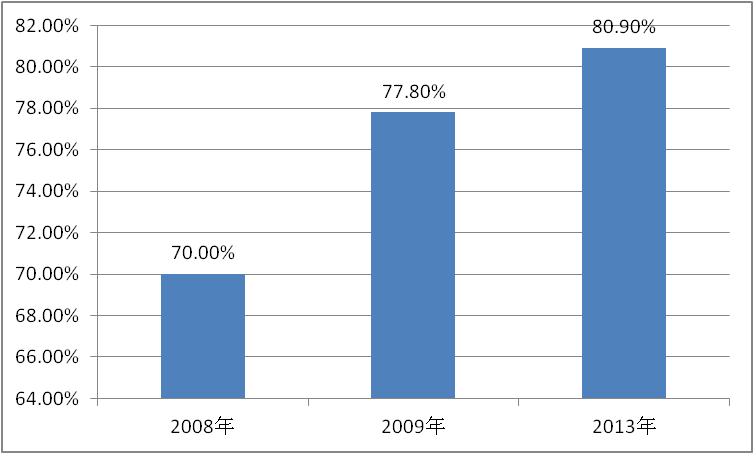 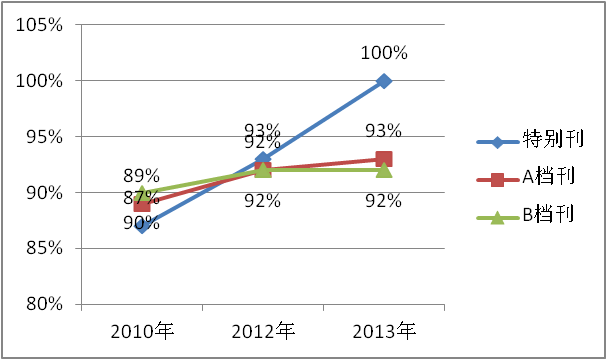 2007-2013年ESI来源刊保障情况
部分学科BkCI学术专著保障情况
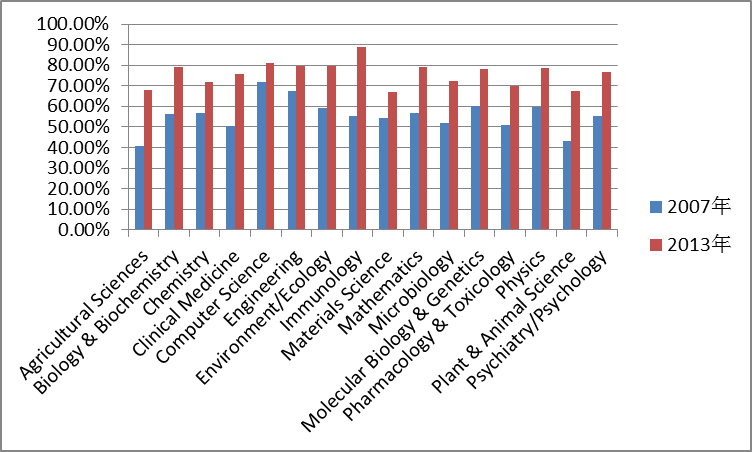 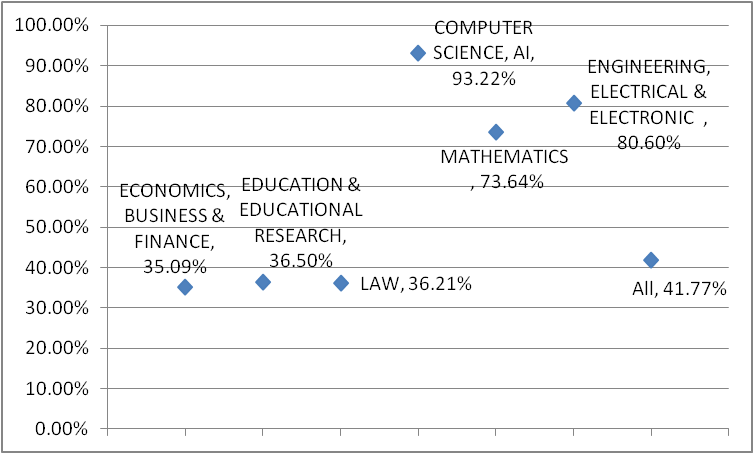 2014-06-xx
23
[Speaker Notes: Book Citation Index（BkCI)，包含在Web of Science中，收录经专家评审的外文学术图书，我校的BkCI图书在自然科学、工程技术学科保障率较高，人文社科保障率低，需要加大投入。]
资源建设成效(应用案例)
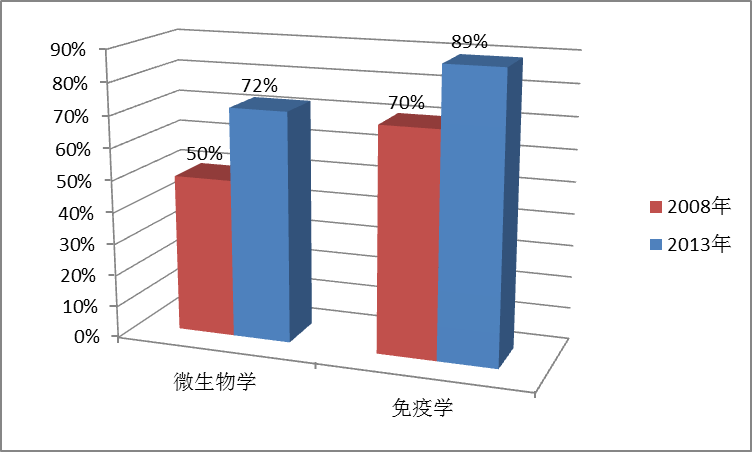 资源质量提升显著
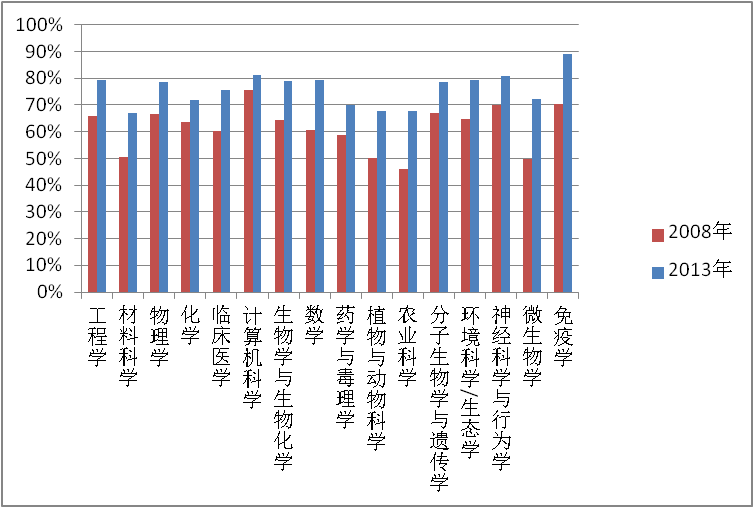 2008-2013年，我校ESI排名学科从6个增加到16个，所有新增机构的资源保障率均有较大幅度提升
例如：微生物学和免疫学的ESI来源刊资源保障率增幅达到约20%
资源保障率的提升为已有和新增ESI机构排名的学科提供了有力的支撑
2008年6个学科
2008-2013年我校进入ESI排名的16个学科刊保障情况
24
[Speaker Notes: 免疫学已经退出ESI]
ESI来源刊馆藏保障（2014）
25
2012-09-04
SCOPUS上交大发文、被引年代分布
26
SCOPUS上交大发文、被引出版社分布
27
WOS上交大发文、被引年代分布
28
ESI机构Citations Per Paper基线
29
2012-09-04
ESI机构Citations基线比较
30
ESI-Economics & Business学科分析报告
上海交通大学ESI-EB学科分析流程图
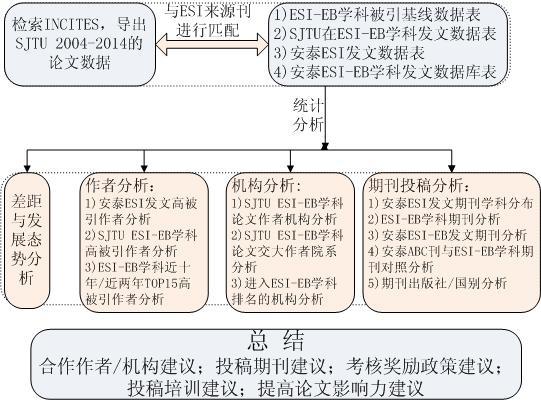 31
顶尖期刊文章与被引量的关系
上交大2004-2014年发文篇均被引top20期刊
32
交大高被引文章
上交大2004-2014年高被引论文top20，大部分为与其它机构合作发表
33
外文图书绩效评估
出版社数量、出版量、均价
数据来源：YBP 2012-2013财年统计
35
出版社分布
出版社与出版量的二八法则，20%的出版社出版了80%的学术图书。数据来源：YBP 2012-2013财年统计
36
[Speaker Notes: 20%的出版社出版了80%的学术图书]
学科分布
按杜威一级分类统计
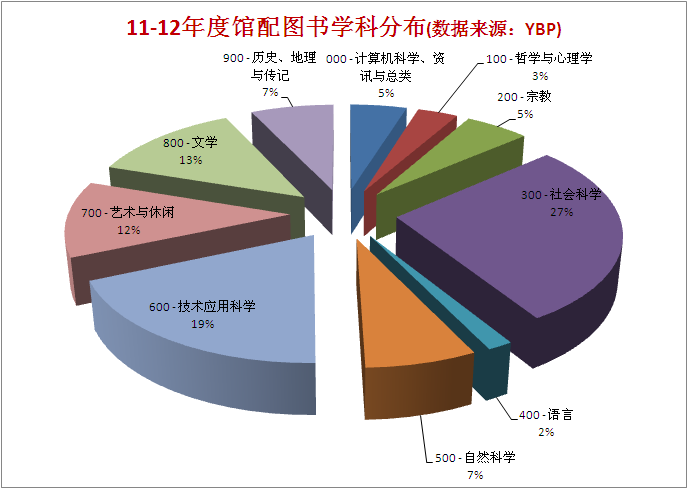 37
ARL的图书与期刊成本增长趋势
38
[Speaker Notes: Source:  ARL Statistics 2010-11  Association of Research Libraries, Washington, D.C.]
ARL图书经费比重
经费高的学校，图书经费比例也高；经费少的学校‘弃书保刊’
39
[Speaker Notes: Number of Libraries Reporting 113 －ARL 09]
ARL 电子图书经费（来源 ARL STAT 2013-2014)
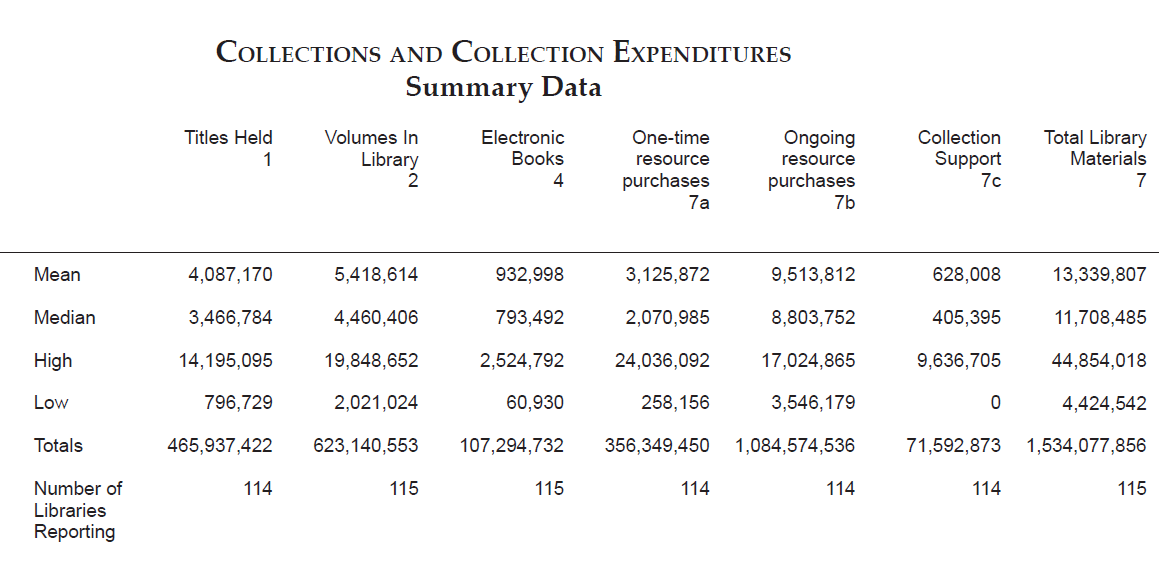 40
2012-09-04
电子图书的价格模式
数据来源：GOBI3 系统(Global Online Bibliographic Information)
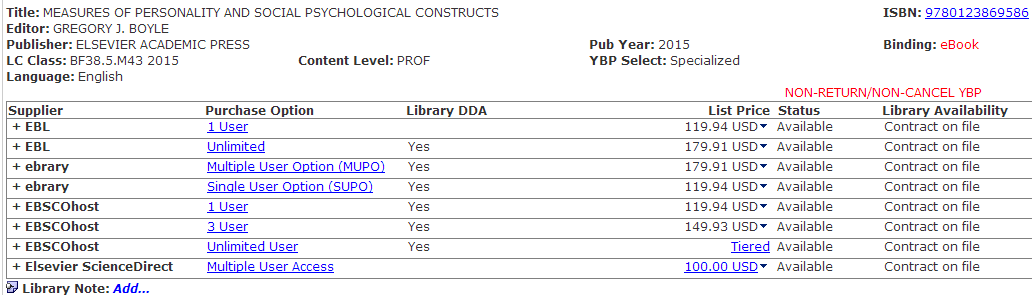 41
2012-09-04
CALIS与HYO人文社科外文图书比较
注：统计范围：1950-2007出版的外文图书
　　HYO：Harvard、Yale、Oxford
来源：钟建法.高校人文社科外文图书保障体系建设存在的问题与对策[J].图书情报工作,2010,54(11):10-13. 。
42
确定核心出版社－根据第3方排名
来源：YBP; 　SENSE
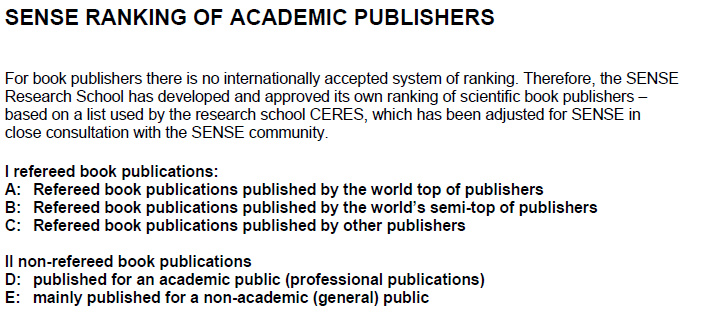 43
上交大电子图书统计-截止到2014年
44
2012-09-04
核心书目－BkCI的出版社分布(2015)
45
核心书目－BkCI的学科分布(2015)
46
Choice Outstanding 2009-2013学科分布
47
Choice Outstanding 2009-2013出版社分布
48
2012-09-04
书评
Choice, 美国图书馆协会和研究图书馆分会出版，每年北美出版图书入选7000种。Outstanding Academic Titles约700种图书
   http://www.cro2.org/
Book Review Index(Book Review Digest Plus)，H.W.Wilson(EBSCO), 收录来自8000多种期刊的书评。
Science，每年发表200~300篇
Web of Science，Book Review(限定文献类型检索）
49
绩效评估－满意度调查
来源：“985工程”三期绩效评估项目组《上海交通大学“985工程”三期创新型文献信息服务体系及特色资源建设中期试评估报告》
共回收有效问卷1,861份；访谈师生50余人。
有25.3%的师生不同意或不太同意图书馆的藏书能够满足用户需求，这一比例比电子期刊高出近10%，说明我校在图书资源建设方面还有一定的提升空间。
50
绩效评估－BkCI核心书目保障率(2012-09)
根据BkCI学科收录图书数量排序，人文学科保障率低、自然科学、工程技术学科保障率高
51
绩效评估－BkCI核心书目保障率(2014-04)
近二年，核心书目保障率提升12%，人文社科馆藏提升明显。
52
Springer ebook评估-BkCI匹配
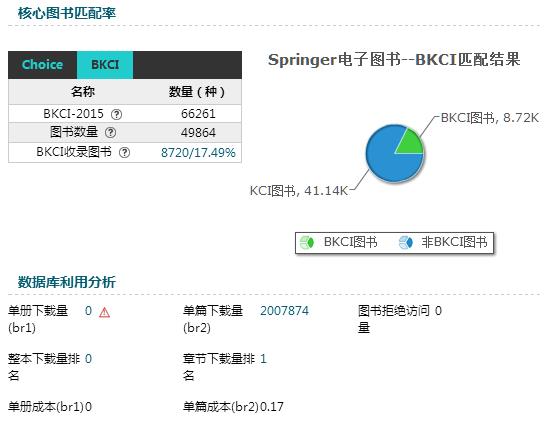 53
[Speaker Notes: 馆藏数量不完整]
Ebrary AC评估-Choice Outstanding Title匹配
54
[Speaker Notes: 馆藏数量不完整]
电子图书采购模式
55
[Speaker Notes: 图书数量：Netlibrary 1.3种、Myilbrary 1.5万种
Springer 4.5万种、Palgrave1.3万种、CBO (Cambrdige book online)1万种、OSO（Oxford Scholarship Online) 1万种
Ebrary Academic Complete 11万种、Knove5千种
出版社DDA 1.5万种
集成商DDA—Ebrary 49万种
Demand-driven acquisition，DDA
patron-driven acquisition，PDA

DDA( Demand-Driven Acquisition )]
Are books underperforming library assets?
2004-09 Brown University Library readers used 22% of bought print titles more than twice, 12% twice and 26% once. 40% of titles were never used!

Pittsburg University Library (40% of titles never used) found that books not used in the first 2 years had a 25% chance of ever being used. Books not used in the first 6 years have a 2% chance of ever being used

At ARLs, 56% of books never leave the stacks!
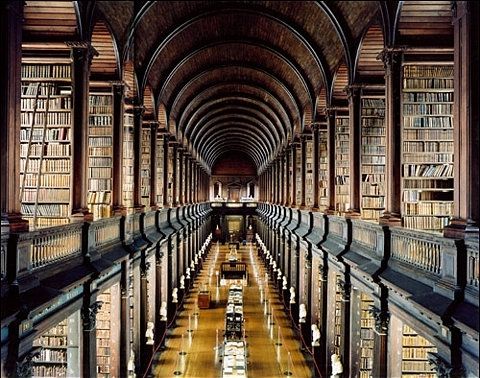 集成商DDA－ebrary
57
[Speaker Notes: Short-Term Loans：1天(约10%单价)，1周(约15%单价)]
Ebrary PDA(用户驱动采购）电子书
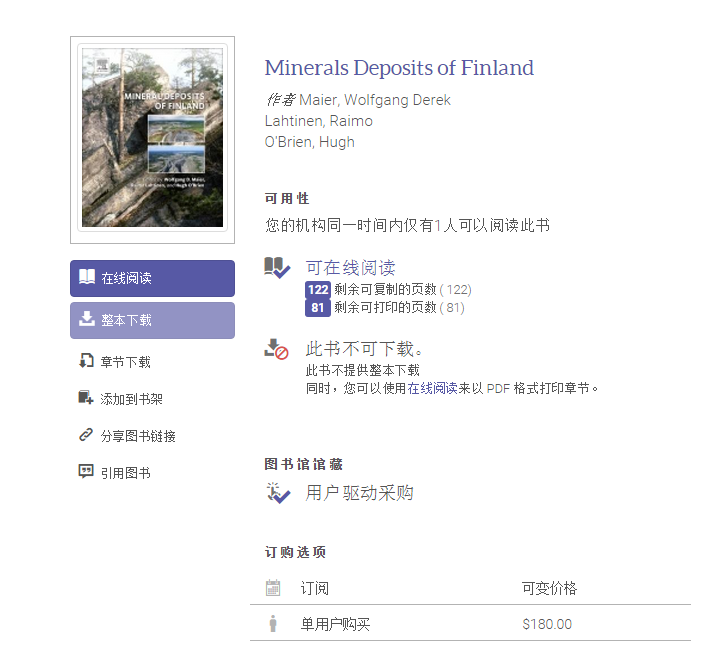 有并发用户限制的PDA图书，请务必先浏览目录，确定这本书是否需要阅读。阅读10分钟正文、打印、拷贝、下载会触发购买。
Ebrary订阅电子书
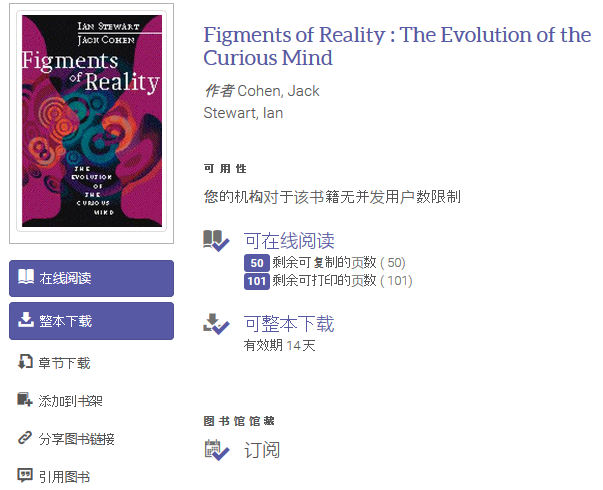 无并发用户限制的订阅图书，读者可以任意使用
Ebrary PDA项目总结
2015年9月，投入经费40万人民币，查重筛选后上线的图书约32万册，到2016年1月初，经费用完。PDA项目上线4个多月具体情况如下：
从触发订购的书来看，主要都是一流学术出版社的书
共计触发购买340种书，平均183美元一种书（其中有多套医学类的高价参考工具书）
共计1078个sessions,平均一本书访问3次
共计浏览12497页，平均一本书浏览37页
共计打印46487页，平均一本书打印136页
60
中文资源绩效评估
中文期刊绩效评估－核心资源保障率
62
中文期刊馆藏概览
63
中文论文下载量及发文量
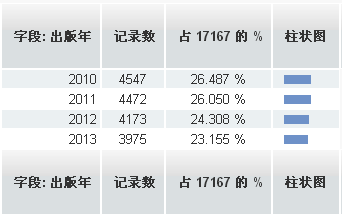 CSCD交大发文统计
64
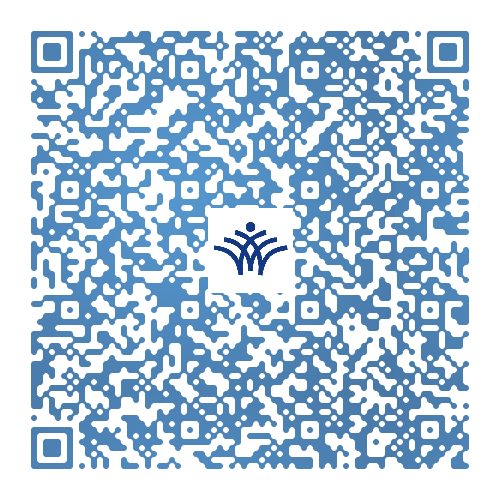 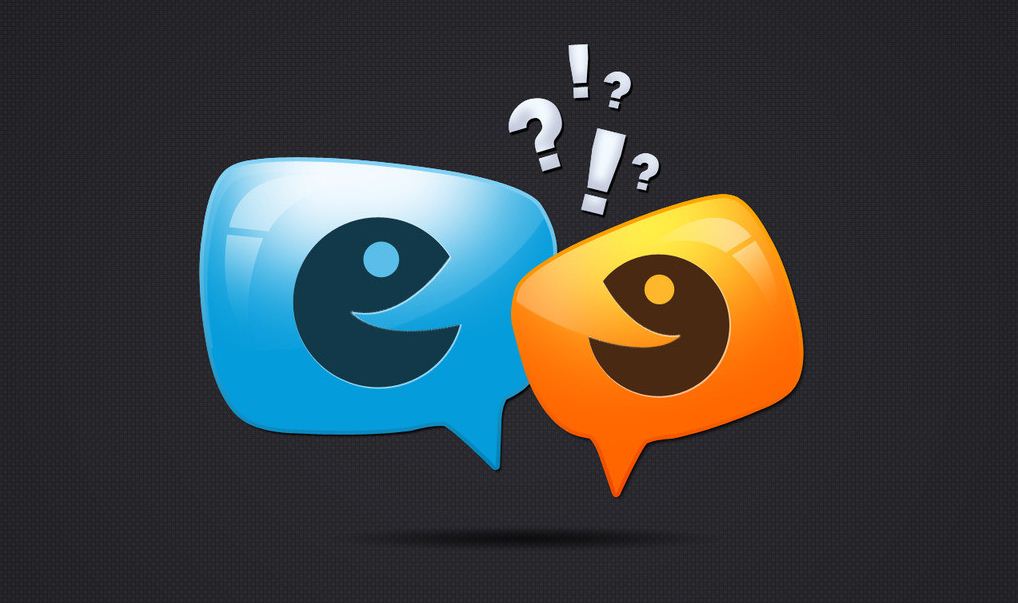 敬请批评指正！
huangdi@sjtu.edu.cn  13641717070